Research Centre for the Humanities, 
Institute for Musicology, 
Budapest, Hungary
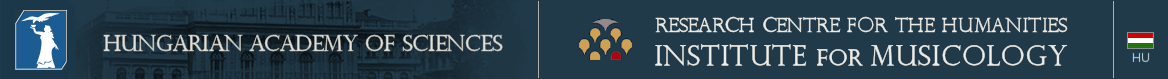 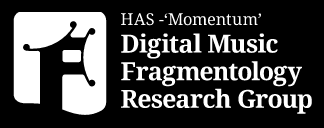 Gábriel Szoliva, OFMA 13th-century Breviarium Notatum of Esztergom uncovered in Zagreb —Identification and iterative reconstruction
ISM Study Group Cantus Planus
Research Forum
Virtual meeting, 28. 7. 2021
Identification
Metropolitan Library of the Archbishopric of Zagreb (7th–11th Jan 2019)
258 fragments on the covers of 129 books (early prints)
Missing second volume (i.e. pars sanctoralis) of the 13th-century Breviarium notatum Strigoniense (now kept in Prague, Strahov Library of the Premonstra­ten­sians, DE I 7)
‘Esztergom notation’ (two notators)
Proper of the Saints, Common of the Saints, Dedication of a Church
Iterative Method of the Reconstruction
liturgical analysis (music & text)
rough liturgical sequence of the fragments
Sanctorale of the printed Breviarium Strigoniense (1484)
more accurate sequence
systematic working method of the 17th-century book binder
precise liturgical sequence 
of the fragments